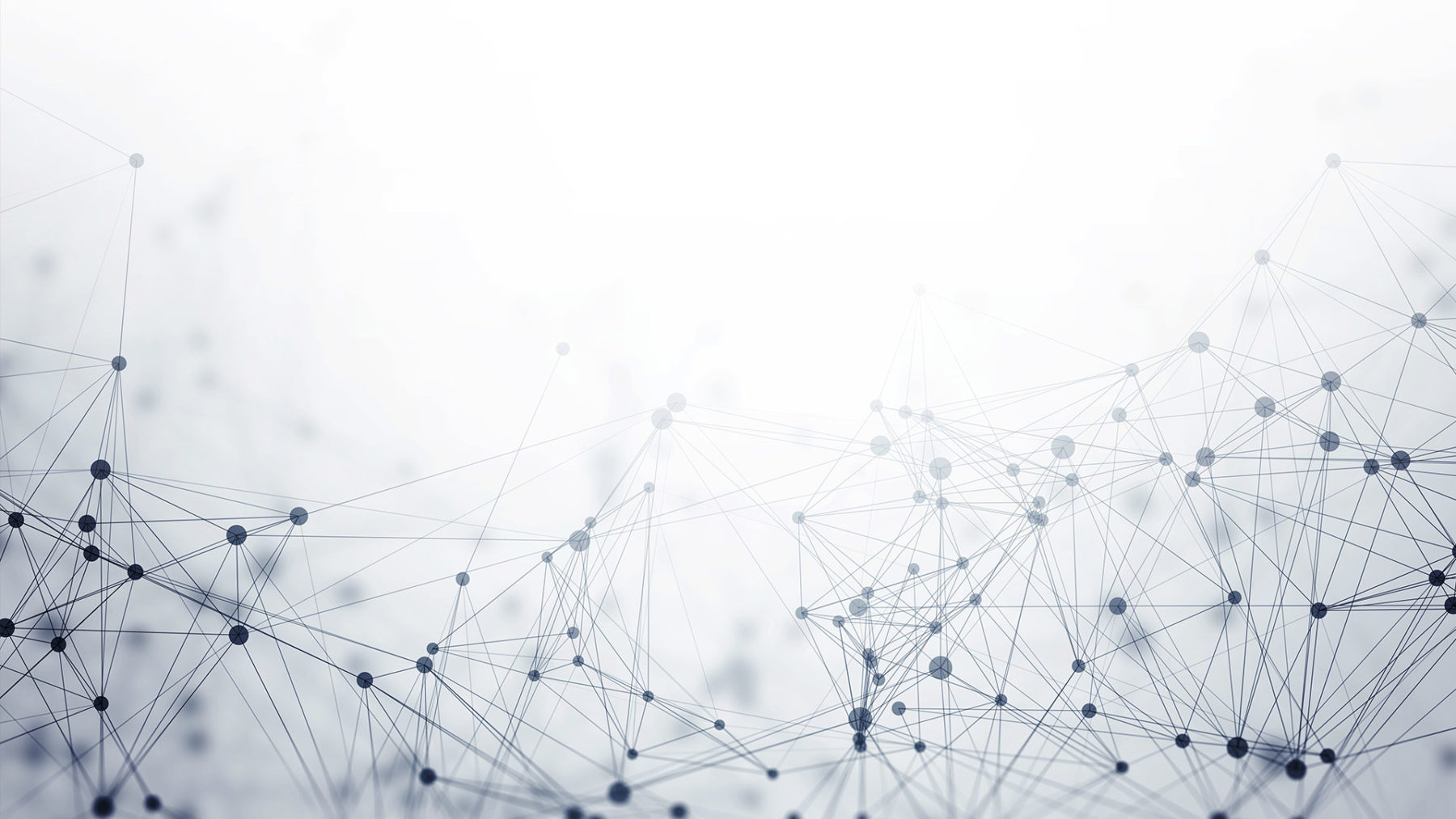 2020
ОСНОВНЫЕ ПОКАЗАТЕЛИ ДЕЯТЕЛЬНОСТИ ФНС РОССИИ ЗА I ПОЛУГОДИЕ 2020 ГОДА
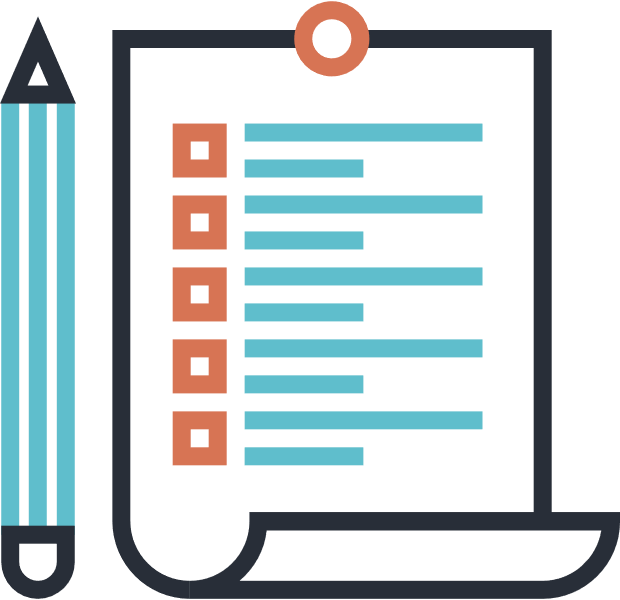 ПУБЛИЧНАЯ ДЕКЛАРАЦИЯ ЦЕЛЕЙ И ЗАДАЧ
I полугодие         I полугодие            I полугодие
  2018	        2019	                 2020
ДОНАЧИСЛЕНО НА ОДНУ 
ВЫЕЗДНУЮ ПРОВЕРКУ
1
КОЛИЧЕСТВО РЕШЕНИЙ СУДОВ ПО СПОРАМ, ПРОШЕДШИМ ДОСУДЕБНОЕ УРЕГУЛИРОВАНИЕ
КОЛИЧЕСТВО ВЫЕЗДНЫХ 
НАЛОГОВЫХ ПРОВЕРОК
2
3
27,3 МЛН. РУБ.
1,7 ТЫС.ЕД.
2,4 ТЫС. ДЕЛ
КОЛИЧЕСТВО ПАКЕТОВ ЭЛЕКТРОННЫХ ДОКУМЕНТОВ, НАПРАВЛЕННЫХ НА ГОСУДАРСТВЕННУЮ РЕГИСТРАЦИЮ ЧЕРЕЗ ИНТЕРНЕТ
ДОЛЯ НАЛОГОПЛАТЕЛЬЩИКОВ, УДОВЛЕТВОРИТЕЛЬНО ОЦЕНИВАЮЩИХ РАБОТУ ФНС РОССИИ ПО ПРОТИВОДЕЙСТВИЮ КОРРУПЦИИ
4
6
1 129,9 ТЫС. ЕД.
82%
РЕЗУЛЬТАТИВНОСТЬ ПРОВЕРОК СОБЛЮДЕНИЯ ВАЛЮТНОГО ЗАКОНОДАТЕЛЬСТВА
УРОВЕНЬ УДОВЛЕТВОРЕННОСТИ ГРАЖДАН 
КАЧЕСТВОМ ПРЕДОСТАВЛЕНИЯ ГОСУДАРСТВЕННЫХ УСЛУГ
5
7
99%
99,3%